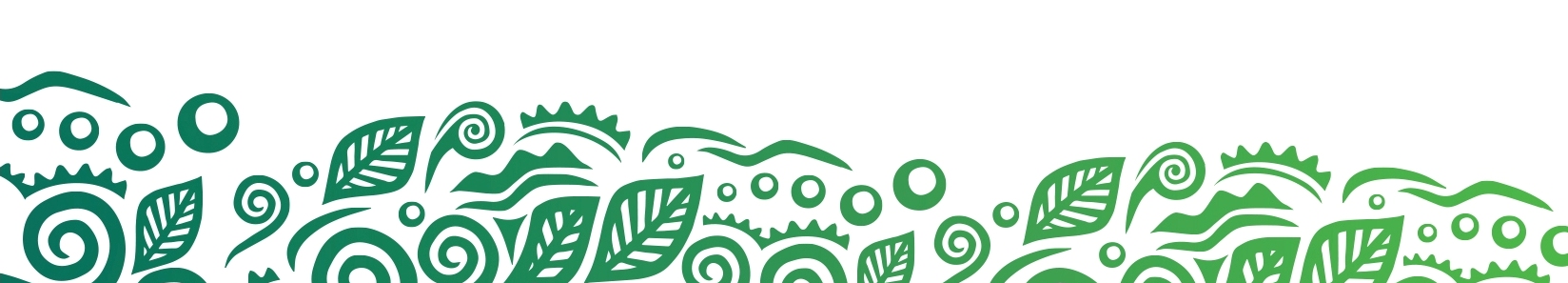 БЮДЖЕТ ДЛЯ ГРАЖДАН по решению Думы города-курорта Железноводска Ставропольского края «О бюджете города-курорта Железноводска Ставропольского края на 2022 год и плановый период 2023-2024 годов»
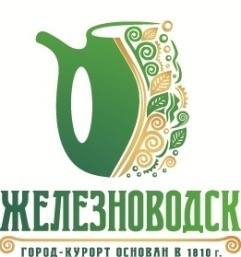 О ЖЕЛЕЗНОВОДСКЕ

Железноводск - широко известный бальнеологический курорт Кавказских Минеральных Вод, расположенный у подножия горы Железная, на высоте 570-650 м над уровнем моря, в долине небольших рек Джеймук и Кучук. На территории курорта находится свыше 20 углекислых сульфатно-гидрокарбонатных кальциево-натриевых минеральных источников (Славяновский, Смирновский и др.), активно применяемых в лечении заболеваний органов пищеварения, почек, мочевыводящих путей и нарушений обмена веществ. Железноводские источники уникальны, так как кальциевые воды с высокой температурой крайне редко встречаются в природе. Температура некоторых минеральных источников превышает 50 градусов по Цельсию. В Европе нет подобных минеральных вод. Минеральные воды «Славяновская» и «Смирновская», помимо своих полезных свойств, по праву считаются одними из самых вкусных. Для лечения используется также иловая грязь Тамбуканского озера. Именно тут находится единственный на Кавказских Минеральных Водах лесопарк естественного происхождения, в котором произрастают растения степного, лесного и субальпийского поясов. Климат в Железноводске горно-степной, умеренно-сухой. Чистый ионизированный воздух и густые дубово-грабовые и буковые леса уберегают этот курорт от изнуряющего летнего зноя. Здесь проложено множество активных и экскурсионных маршрутов, знакомящих с уникальными достопримечательностями Кавказа. 
Железноводск — самый маленький и тихий среди городов-курортов Кавказских Минеральных Вод. Население города  более пятидесяти тысяч человек, но, несмотря на небольшие размеры, это город имеет хорошо развитую инфраструктуру. 
Вместе с тем, Железноводск — самый большой по занимаемой территории город Кавказских Минеральных Вод (93 га). В административные границы Железноводска входят: курортный поселок Иноземцево, поселок Капельница, станция Бештау, хутор Р.Люксембург.
Железноводск — самый динамично развивающийся курорт Кавминвод. В 2003 году ему присвоено звание «Лучший город России» среди малых городов. В 2020 году был проведен Всероссийский конкурс «Лучшая муниципальная практика», где Железноводск занял 1 место и получил 75 млн.рублей для внедрения системы «Умный город».В 2021 году  во  Всероссийском конкурсе  « Лучшая муниципальная  практика» город занял призовое место  с получением денежной премии  в размере 20 млн. руб., которая направлена на развитие города.
2
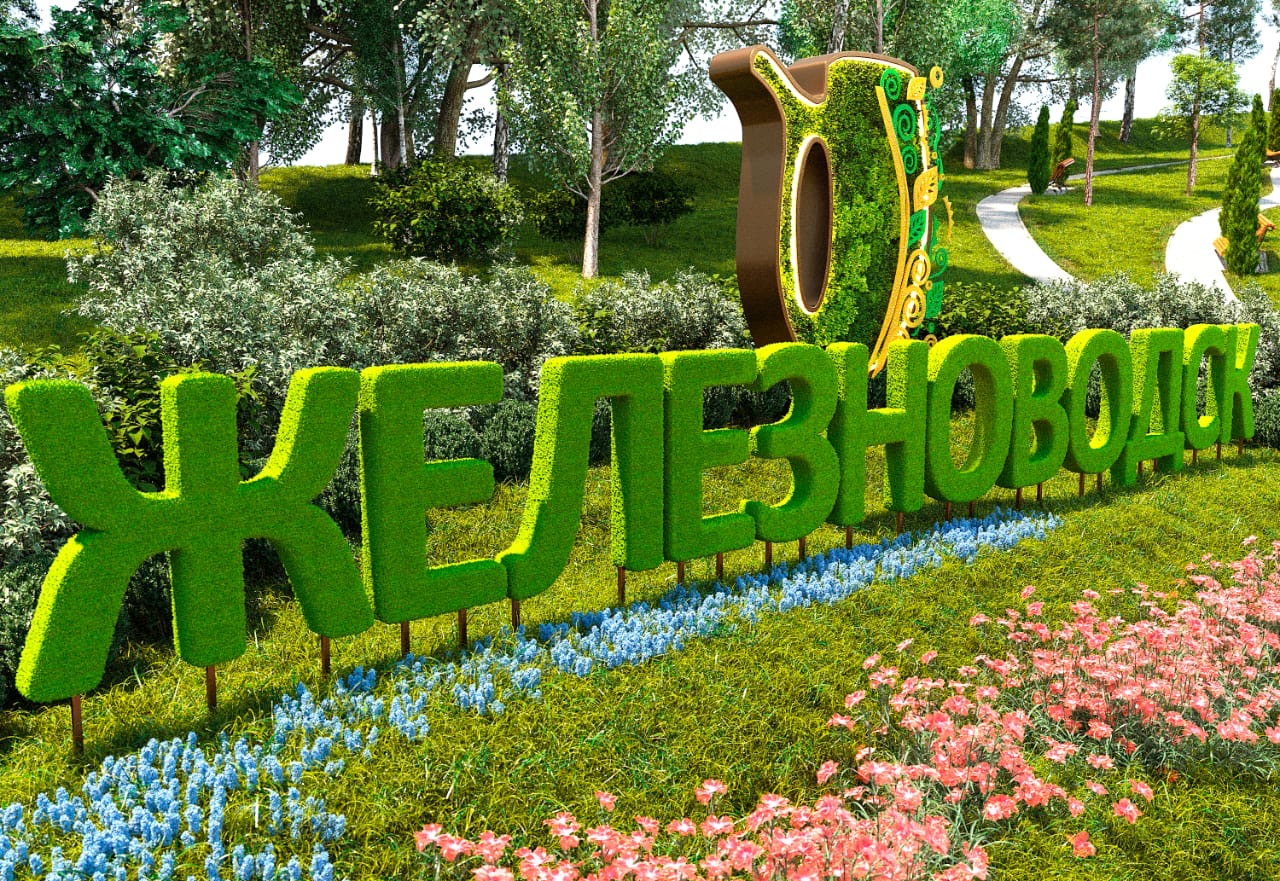 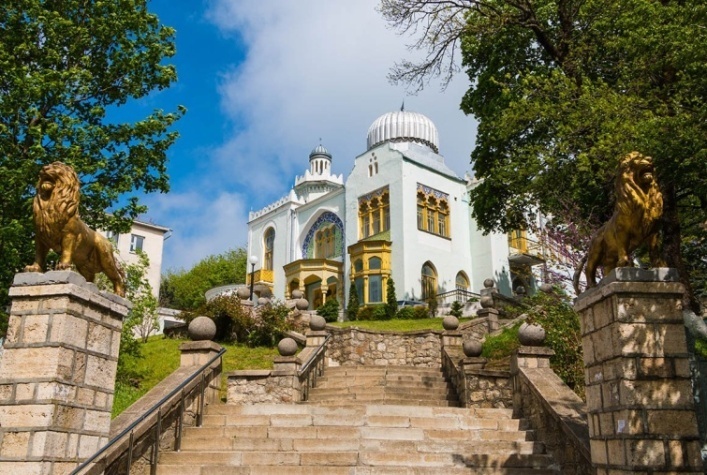 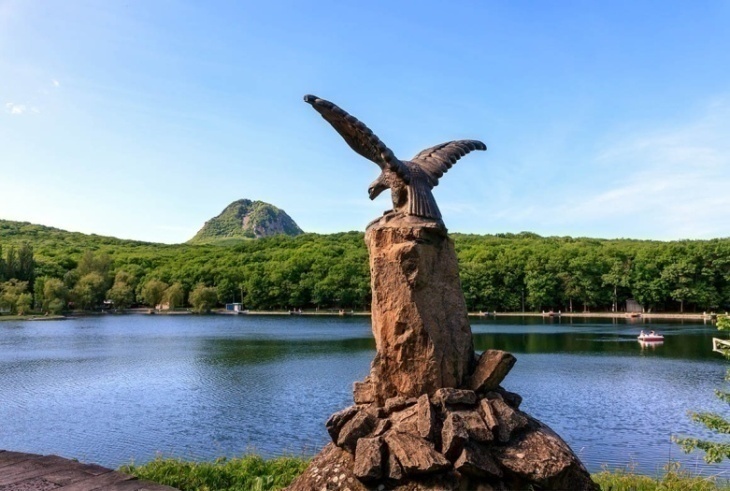 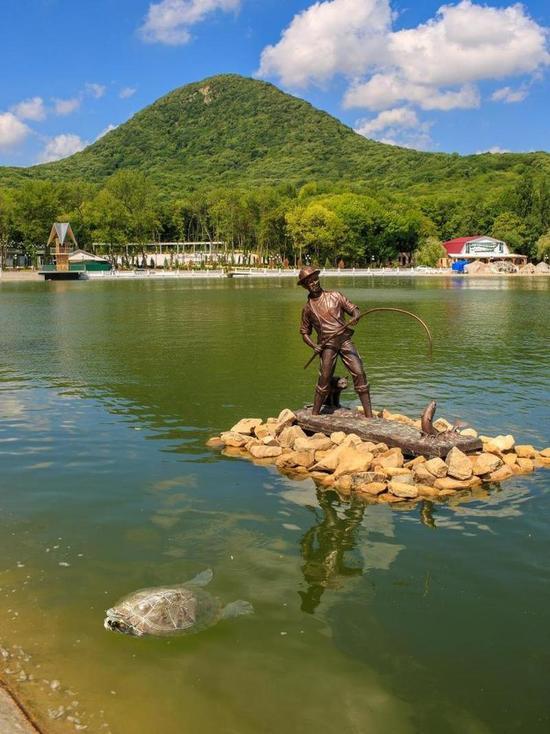 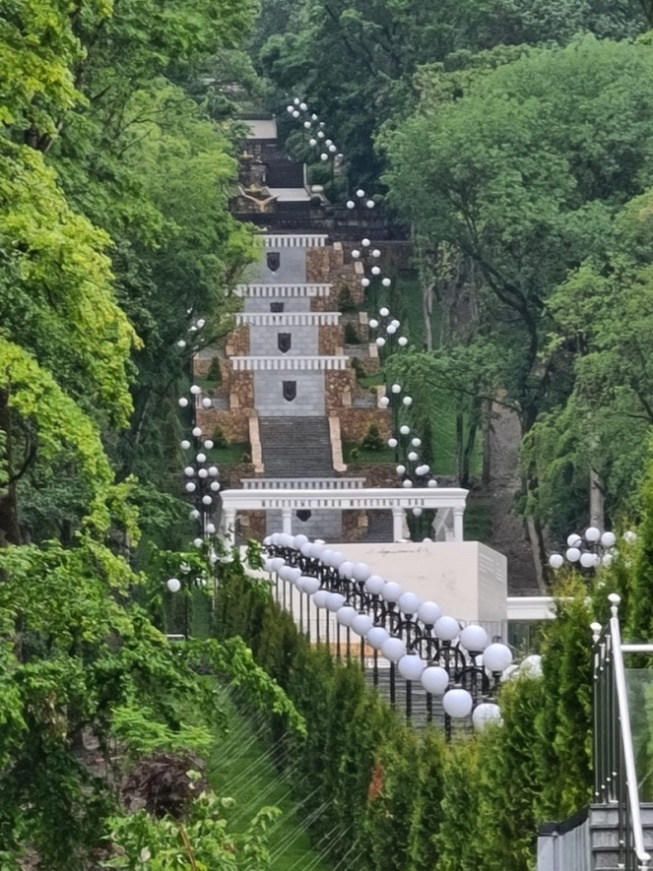 3
ОСНОВНЫЕ ПОНЯТИЯ

       Бюджет – форма образования и расходования денежных средств, предназначенных для финансового обеспечения задач и функций государства и местного самоуправления;
     Доходы бюджета – поступающие в бюджет денежные средства, за исключением средств, являющихся в соответствии с Бюджетным кодексом источниками финансирования дефицита бюджета;
     Расходы бюджета – выплачиваемые из бюджета денежные средства, за исключением средств, являющихся в соответствии с Бюджетным кодексом источниками финансирования дефицита бюджета;
БЮДЖЕТ
ДОХОДЫ
ИСТОЧНИКИ финансирования дефицита бюджета
РАСХОДЫ
4
ДОХОДЫ БЮДЖЕТА

В соответствии с Бюджетным кодексом Российской Федерации доходы бюджетов образуются за счет налоговых и неналоговых доходов, а также за счет безвозмездных поступлений.

Налоговые доходы, поступающие в бюджет города Железноводска
НАЛОГОВЫЕ ДОХОДЫ ГОРОДА ЖЕЛЕЗНОВОДСКА
МЕСТНЫЕ НАЛОГИ
 налог на имущество физических лиц
земельный налог
ФЕДЕРАЛЬНЫЕ НАЛОГИ И СБОРЫ
налог на доходы физических лиц
государственная пошлина 
акцизы
СПЕЦИАЛЬНЫЕ НАЛОГОВЫЕ РЕЖИМЫ
налог, взимаемый в связи с применением упрощенной системы налогообложения
 единый налог на вмененный доход для отдельных видов деятельности
налог, взимаемый в связи с применением патентной системы налогообложения
 единый сельскохозяйственный налог
5
РАСХОДЫ БЮДЖЕТА

Расходы бюджета– это выплачиваемые из бюджета денежные средства, которые направляются на финансовое обеспечение задач и функций государственной власти и органов местного самоуправления. 
Расходы бюджета города Железноводска могут быть детализированы:
по отраслям;
по муниципальным программам и непрограммным направлениям;
по  главным распорядителям бюджетных средств;
по видам расходов.

 Дефицит бюджета – превышения расходов бюджета над его доходами;




     Профицит бюджета – превышение доходов бюджета над его расходами; 





 Муниципальный долг – обязательства, возникающие из муниципальных заимствований, принятые на себя муниципальным образованием;
ДОХОДЫ
РАСХОДЫ
ДОХОДЫ
РАСХОДЫ
Межбюджетные трансферты – средства предоставляемые одним бюджетом бюджетной системы Российской Федерации другому бюджету бюджетной системы Российской Федерации; 
     Дотации – межбюджетные трансферты предоставляемые на безвозмездной и безвозвратной основе без установления направлений и (или) условий их использования; 
    Субсидии – межбюджетные трансферты, предоставляемые местному бюджету в целях софинансирования расходных обязательств, возникающих при выполнении полномочий органов местного самоуправления по вопросам местного значения;
   Субвенции – межбюджетные трансферты, предоставляемые местному бюджету в целях финансового обеспечения расходных обязательств муниципального образования, возникающих при выполнении государственных полномочий Российской Федерации, субъекта Российской Федерации, переданных для осуществления органам местного самоуправления в установленном порядке.
МЕЖБЮДЖЕТНЫЕ ТРАНСФЕРТЫ
ДОТАЦИИ
СУБСИДИИ
СУБВЕНЦИИ
7
Составление бюджета города-курорта Железноводска Ставропольского края основывается на:

положениях послания Президента Российской Федерации Федеральному собранию РФ, определяющих бюджетную политику в Российской федерации;
прогнозе социально-экономического развития города-курорта Железноводска Ставропольского края;
основных направлениях бюджетной и налоговой политики города-курорта Железноводска Ставропольского края;
муниципальных программах города-курорта Железноводска Ставропольского края.
8
Основные показатели социально-экономического развития города-курорта Железноводска Ставропольского края в соответствии с прогнозом социально-экономического развития города-курорта Железноводска Ставропольского края
9
Основные направления бюджетной политики города-курорта Железноводска Ставропольского края на 2022 год и плановый период 2023 и 2024 годов

1. Содействие достижению национальных целей развития посредством реализации муниципальных программ города-курорта Железноводска Ставропольского края, включающих в себя муниципальные  составляющие национальных проектов. При реализации интегрированных в структуру муниципальных программ национальных проектов, особое внимание будет сосредоточено на повышении качества управления муниципальными программами.

2. Повышение эффективности и результативности бюджетных расходов.
С этой целью необходимо проведение мероприятий:
* безусловное исполнение принятых бюджетных обязательств;
* обеспечение режима экономного и рационального использования бюджетных средств;
* обеспечение соблюдения норматива формирования расходов;
* повышение качества оказания муниципальных и т.д.;

3. Развитие инициативного бюджетирования
Механизм инициативного бюджетирования применяется в целях прямого вовлечения жителей города в решение приоритетных вопросов местного значения, принятия конкретных решений по расходованию бюджетных средств и осуществления общественного контроля эффективности и результативности их использования.

4. Сохранение высокого уровня открытости бюджетных данных, характеризующих прозрачность бюджетного процесса в городе-курорте Железноводске Ставропольского края
В целях обеспечения открытости и прозрачности бюджетного процесса необходимо продолжить работу по своевременному размещению информации на Едином портале бюджетной системы, официальном сайте Думы города, в средствах массовой информации.

5. Развитие информационных технологий в сфере управления муниципальными финансами города-курорта Железноводска Ставропольского края.
В целях развития информационных технологий в сфере управления  муниципальными финансами города будет осуществлено обеспечение перехода на новый качественный уровень управления муниципальными финансами.
10
Основные направления налоговой политики города-курорта Железноводска Ставропольского края на 2022 год и плановый период 2023 и 2024 годов

1. Поддержка инвестиционной  и инновационной активности хозяйствующих субъектов, осуществляющих деятельность на территории города-курорта Железноводска Ставропольского края.
В данном направлении продолжится реализация комплекса мер, направленных на формирование благоприятного инвестиционного климата и развитие конкурентоспособной экономики города.

2.  Оценка эффективности налоговых расходов бюджета города.
Постановлением администрации города-курорта Железноводска Ставропольского края от 08 мая 2020 г. № 345 «Об утверждении Порядка оценки налоговых расходов города-курорта Железноводска Ставропольского края» определены общие требования к оценке эффективности налоговых расходов бюджета города.

3. Повышение эффективности управления муниципальными активами.
В данном направлении следует провести: 
* инвентаризацию объектов недвижимого имущества, находящегося в муниципальной собственности города-курорта Железноводска Ставропольского края;
* мониторинг финансово-хозяйственной деятельности муниципальных предприятий с целью увеличения их финансового результата.

4. Совершенствование администрирования налоговых и неналоговых доходов.
Повышению качества администрирования налоговых и неналоговых доходов бюджета города будет способствовать безусловное выполнение главными администраторами доходов бюджета города бюджетных полномочий в части обеспечения ими точности планирования и контроля за поступлением в бюджет города администрируемых налогов и сборов.
11
Основные направления долговой политики города-курорта Железноводска Ставропольского края на 2022 год и плановый период 2023 и 2024 годов

1. Поддержание объема муниципального долга на оптимальном уровне, в рамках которого предполагается:
* установление и исполнение расходных обязательств города в пределах полномочий, отнесенных к полномочиям органов местного самоуправления; 
* проведение мероприятий, направленных на рост доходной и оптимизацию расходной частей бюджета города и приводящих к сокращению дефицита бюджета города и темпов прироста муниципального долга;
* осуществление мониторинга использования бюджетных ассигнований получателями средств бюджета города в целях своевременного принятия решения о сокращении невостребованных бюджетных ассигнований и объема заимствований при исполнении бюджета города;
* направление остатков средств на едином счете бюджета города, образовавшихся на начало текущего финансового года, и дополнительных доходов, поступивших сверх утвержденных годовых назначений, при исполнении бюджета города на сокращение дефицита бюджета города в целях снижения объема муниципального долга.

2. Минимизация стоимости обслуживания муниципального долга, в рамках которой предполагается: управление ликвидностью единого счета бюджета города;
 проведение анализа процентных ставок  на рынке кредитов в целях минимизации расходов бюджета; 
 осуществление заимствований в кредитных организациях.

3. Равномерное распределение платежей, связанных с погашением и обслуживанием муниципального долга, в рамках которого предполагается:
* проведение анализа сроков погашения действующих долговых обязательств города-курорта Железноводска Ставропольского края и выявление пиков платежей;
* планирование графиков погашения долговых обязательств города-курорта Железноводска Ставропольского края.
12
Основные характеристики бюджета города-курорта Железноводска Ставропольского края на 2022 год и плановый период 2023 и 2024 годов в сравнении с 2020 и 2021 годами
млн.рублей
млн.рублей
13
ДОХОДЫ БЮДЖЕТА

Объем и структура налоговых и неналоговых доходов, планируемых к поступлению в бюджет города-курорта Железноводска Ставропольского края, в динамике
млн.рублей
14
Объем и структура налоговых и неналоговых доходов, планируемых к поступлению в бюджет города-курорта Железноводска Ставропольского края, в динамике
млн.рублей
15
Динамика поступлений доходов бюджета города-курорта Железноводска Ставропольского края
млн.рублей
16
Динамика налоговых и неналоговых доходов бюджета города-курорта Железноводска Ставропольского края
млн.рублей
17
Структура налоговых доходов бюджета города-курорта Железноводска Ставропольского края
млн.рублей
18
Наибольший удельный вес в доходной части бюджета города из числа налоговых доходов занимает НДФЛ
50,0 %
Доходы бюджета города по налогу на доходы физических лиц в 2022 году составят 165,9 млн. руб.,      в 2023 году – 169,8 млн. руб., 
в 2024 году – 175,7 млн. руб.
При расчете учитывался норматив отчислений в бюджет города в размере 27%.
19
Значительный удельный вес в доходной части бюджета города из числа налоговых доходов занимают налоги на имущество
%
Доходы бюджета города по земельному налогу в 2022 году ниже уровня ожидаемых поступлений в 2021 году  на 95,6 млн. руб.
Доходы бюджета города по налогу на имущество физических лиц в 2022  году выше уровня ожидаемых поступлений в 2021 году на 17,9 млн.руб.
Структура неналоговых доходов города-курорта Железноводска
млн.рублей
Основную долю неналоговых доходов составляют доходы от использования имущества находящегося в муниципальной собственности, которые в 2021 году составят 48,5 млн. руб., в 2022 году - 47,2 млн. руб., в 2023 году - 46,2 млн. руб., в 2024 году - 46,1 млн.руб.
Прочие неналоговые доходы  ожидаемые в 2021 году составят 16,5 млн. руб., в 2022 году – 13,7 млн. руб., в 2023 году – 6,1 млн. руб., в 2024 году - 6,1 млн.руб.
Доходы от использования имущества, находящегося в муниципальной собственности
млн.рублей
Доходы от использования имущества находящегося в муниципальной собственности ожидаемые в 2022 году составят  47,2 млн. руб.,                  в 2023 году – 46,2 млн. руб., в 2024 году – 46,1 млн. руб.
Структура безвозмездных поступлений в бюджет города-курорта Железноводска Ставропольского края
РАСХОДЫ БЮДЖЕТА

Плановые назначения по расходам бюджета города-курорта Железноводска на 2022 год составят 1 956,9 млн. рублей, на 2023 год – 2 055,5 млн. рублей, в том числе условно утвержденные расходы – 15,7 млн. рублей, и на 2024 год – 1 871,3 млн. рублей, в том числе условно утвержденные расходы – 31,2 млн. рублей.
Расходы бюджета города в 2022 году возрастут на 90,7 млн. рублей относительно расходов 2021 года и увеличатся на 114,6 млн. рублей относительно расходов 2020 года, в 2023 году возрастут на 98,6 млн. рублей относительно уровня 2022 года, в 2024 году уменьшатся на 184,2 млн. рублей относительно уровня 2023 года. 


Динамика расходов бюджета города-курорта Железноводска Ставропольского края за 2020-2024 года
млн.рублей
Основные направления финансирования в 2022 году


Существенной расходной статьей традиционно остаются расходы на отрасли социальной сферы: в 2022 году на социальную политику запланировано 534,3 млн. рублей (27,3% от всех расходов бюджета города), на образование – 620,3 млн. рублей (31,7%), на культуру – 59,6 млн. рублей (3,0%), на физ.культуру и спорт – 19,9 млн.рублей (1,0%), что в общей сумме составляет 1 234,1 млн. рублей (63,1% от всех расходов бюджета города).
млн.рублей
млн.рублей
Национальные проекты в 2022 году

Приоритетным направлением расходования средств краевого бюджета в 2022 году и плановом периоде 2023 и 2024 годов является достижение национальных целей развития на период до 2030 года, определенных Указом Президента РФ от 21.07.2020 № 474 «О национальных целях развития Российской Федерации на период до 2030 года», посредством реализации региональных проектов, направленных на достижение соответствующих результатов реализации федеральных проектов, ориентированных на достижение целей и показателей национальных проектов.
Общая сумма ассигнований на эти цели в будущем году составит 422,6 млн. рублей. 

Расходы на софинансирование региональных проектов на реализацию федеральных (национальных) проектов 
в 2022 году
млн.рублей
Всего на реализацию проекта
За счет местных средств
0,2
3,7
«Культурная среда»
«Формирование комфортной городской среды»
0,01
127,9
2,2
224,3
«Чистая страна»
«Финансовая поддержка семей при рождении детей»
0,0
66,7
Расходы на софинансирование субсидий из регионального (краевого) бюджета 
в 2022 году
млн.рублей
Расходы бюджета города-курорта Железноводска Ставропольского края в 2022 году

классифицируются по:

12-ти разделам бюджетной классификации;
11-ти главным распорядителям бюджетных средств;
14-ти муниципальным программам.
Расходы бюджета города-курорта Железноводска в разрезе разделов деятельности на 2022 год
Расходы бюджета города-курорта Железноводска в разрезе разделов деятельности на 2023 год
Расходы бюджета города-курорта Железноводска в разрезе разделов деятельности на 2024 год
Раздел «Образование»

В городе-курорте Железноводске Ставропольского края осуществляют свою деятельность 29 муниципальных образовательных учреждений, в том числе: 15 дошкольных образовательных учреждений, 5 учреждений дополнительного образования детей, 9 общеобразовательных учреждений.

Увеличение расходов по отрасли связано  с выделением дополнительных средств на реализацию Указов Президента Российской Федерации, направленных на повышение оплаты труда педагогическим работникам образовательных организаций в целях достижения показателей средней заработной платы, установленных «дорожной картой» в соответствии с распоряжением Правительства Ставропольского края от 01 марта 2013 года № 52-рп; повышение минимального размера оплаты труда; на повышение оплаты труда категорий работников бюджетной сферы, которые не попадают под действие указов Президента Российской Федерации; а также  на строительство новой муниципальной общеобразовательной школы в жилом районе Капельница в 2023 году планируется  направить 266.5 млн. руб., в 2024 году 399,8 млн. руб.
Раздел «Образование»
Структура расходов бюджета по образованию в 2020-2024 годах
млн. рублей
Расходы на Образование в расчете на 1 жителя города-курорта Железноводска Ставропольского края










Дошкольное образование

В городе-курорте Железноводске Ставропольского края действует 15 дошкольных образовательных учреждений - детских садов, в которых обучается 2 696 детей.
тыс. рублей
Общее и дополнительное образование
Раздел «Культура»

Сеть отрасли культуры и кинематографии в городе-курорте Железноводске Ставропольского края составляют 3 муниципальных учреждения, в том числе: библиотечная централизованная система, Пушкинская галерея, Городской Дворец культуры.
Структура расходов бюджета по культуре в 2020-2024 годах
Раздел «Культура»

Увеличение объема расходов в 2022 связано с увеличением в 2022 году расходов на заработную плату работников муниципальных учреждений культуры, подпадающих под действие майских указов Президента Российской Федерации, исходя из значения среднемесячного дохода от трудовой деятельности в 2021 году, а так же в связи с индексацией  с 01 октября 2021 года на 3,6 процента.
млн. рублей
Расходы на Культуру в расчете на 1 жителя города-курорта Железноводска Ставропольского края
тыс.рублей
Раздел «Социальная политика»
Структура расходов бюджета города по социальной политике в 2020-2024 годах
Раздел «Социальная политика»

Расходы увеличены в 2022 году в связи с  добавлением новых видов социальной поддержки граждан, в том числе: субвенция на осуществление ежемесячных выплат на детей в возрасте от 3 до 7 лет включительно субвенция на ежемесячную денежную выплату, назначаемую в случае рождения третьего ребенка или последующих детей до достижения ребенком возраста трех лет а так же на   ежемесячную выплату в связи с рождением (усыновлением) первого ребенка.
млн. рублей
Расходы на Социальную политику в расчете на 1 жителя города-курорта Железноводска Ставропольского края
тыс. рублей
Расходы на меры социальной поддержки населения в 2022 году
Поддержка
семей с детьми
259,8
33%
56%
460,6
Поддержка ветеранов, инвалидов, граждан пожилого возраста
Поддержка
сиротства
Прочие виды
поддержки
47,4
3,9
149,5
10%
Сведения о расходах с учетом интересов целевых групп в социально-культурной сфере города-курорта Железноводска Ставропольского края

Поддержка инвалидов
На предоставление мер социальной поддержки, социальное обеспечение инвалидов в 2022 году и плановом периоде 2023-2024 гг
Поддержка отдельных категорий  граждан

На предоставление мер социальной поддержки, социальное обеспечение отдельных категорий граждан (ветеранов, пенсионеров и других категорий населения) в 2022 году и плановом период е 2023-2024 гг.
Поддержка отдельных категорий  граждан на 2022 год и плановый период 2023-2024 годы
Поддержка отдельных категорий  граждан на 2022 год и плановый период 2023-2024 годы
Поддержка материнства и детства на 2022 год и плановый период 2023-2024 годы
Поддержка материнства и детства на 2022 год и плановый период 2023-2024 годы
Раздел «Физическая культура и спорт»

Отрасль физической культуры и спорта в городе-курорте Железноводске Ставропольского края представляет спортивно-оздоровительный комплекс МБУ «Железноводск».





Структура расходов бюджета по физической культуре и спорту в 2020-2024 годах
Раздел «Физическая культура и спорт»














Расходы на Физическую культуру в расчете на 1 жителя города-курорта Железноводска Ставропольского края
млн. рублей
тыс.рублей
Повышение оплаты труда работников  муниципальных учреждений
Целевые категории
млн.рублей
МРОТ, руб.
Индексация оплаты труда работников бюджетной сферы  размере 3,6%
Благоустройство
города-курорта Железноводска 
на 2022 год
млн.рублей
249,9
Развитие курортной инфраструктуры
46,1
Содержание общественных 
территорий  города
Уличное освещение
36,3
15,9
Ручная уборка города
Содержание Нижней каскадной лестницы
4,7
9,2
Прочие мероприятия 
по благоустройству 
территорий
1,5
Благоустройство «Аллеи любви» ( 2очередь)
Содержание и озеленение города
127,9
8,3
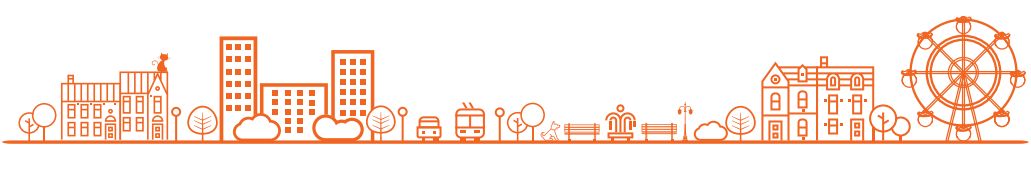 Обеспечение жильем молодых семей города-курорта Железноводска
млн.рублей
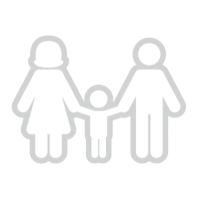 2022 год
60 многодетных
 семей
47,3
2021 год
4 многодетные
 семьи
2,4
44,9
2020 год
4,7
28 семей
собственные 
 расходы
краевой 
 бюджет
0,5
4,2
25,8
2,0
23,8
Бюджетные инвестиции 
в 2022-2024 годах
666,3
млн.рублей
667,9
Образование  2023-2024  годы
Прочие объекты 2022 год
Прочие объекты
1,6
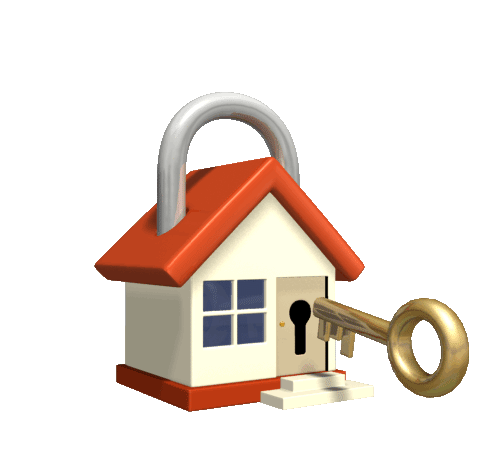 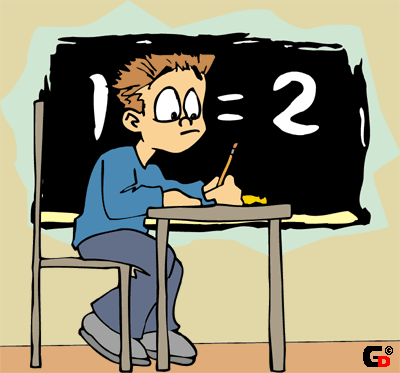 Объем дорожного фонда города-курорта Железноводска  на 202 год и плановый период 2022 и 2023 годов
млн.рублей
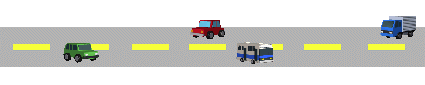 Использование дорожного фонда города-курорта Железноводска  на 2022 год
20,4
млн.рублей
за счет средств  бюджета 
города
за счет средств краевого бюджета
20,4
0,0
дорожная разметка
 с применением термопластика
механизированная 
и ручная уборка
10,0
3,4
содержание светофоров и дорожных знаков
текущий ремонт 
дорог
5,0
2,0
Расходы бюджета города Железноводска на 2022 год
Расходы бюджета города-курорта Железноводска в разрезе муниципальных программ и непрограммных направлений деятельности на 2022 год и плановый период 2023 и 2024 годов
млн.рублей
2022 г
2023 г
2024 г
1 970,1
1 858,0
1 788,0
95,5%
95,8%
94,9%
98,9
85,4
83,3
4,5%
5,1,%
4,2%
1,7%
1,0%
31,2
15,6
Муниципальные программы
Непрограммные направления
Условно утвержденные расходы
Расходы в разрезе муниципальных программ на 2022 год
Расходы в разрезе муниципальных программ на 2022 год и плановый период 2023 и 2024 годов
млн.рублей
Муниципальная программа города-курорта Железноводска Ставропольского края «Развитие образования в городе-курорте Железноводске Ставропольского края»

Цели программы
повышение доступности и качества образования в городе-курорте Железноводске Ставропольского края;
создание условий, обеспечивающих предоставление доступного и качественного образования в общеобразовательных учреждениях, дошкольных образовательных учреждениях.

Ответственный исполнитель
управление образования администрации города-курорта Железноводска Ставропольского края

Основные целевые индикаторы программы
Муниципальная программа города-курорта Железноводска Ставропольского края «Социальная поддержка населения в городе-курорте Железноводске Ставропольского края»

Цели программы
содействие в обеспечении устойчивого роста уровня и качества жизни населения города-курорта Железноводска Ставропольского края;
создание условий для формирования доступной среды жизнедеятельности для инвалидов и других маломобильных групп населения;
осуществление деятельности в сфере развития социальной защиты населения города-курорта Железноводска Ставропольского края;
материальная поддержка детей-сирот и детей, оставшихся без попечения родителей в городе-курорте Железноводске Ставропольского края.

Ответственный исполнитель
управление труда и социальной защиты населения администрации города-курорта Железноводска Ставропольского края
Основные целевые индикаторы программы
Муниципальная программа города-курорта Железноводска Ставропольского края «Управление имуществом города-курорта Железноводска Ставропольского края»

Цели программы
содействие в обеспечении устойчивого роста уровня и качества жизни населения города-курорта Железноводска Ставропольского края;
создание условий для формирования доступной среды жизнедеятельности для инвалидов и других маломобильных групп населения;
осуществление деятельности в сфере развития социальной защиты населения города-курорта Железноводска Ставропольского края;
материальная поддержка детей-сирот и детей, оставшихся без попечения родителей в городе-курорте Железноводске Ставропольского края.

Ответственный исполнитель
управление имущественных отношений администрации города-курорта Железноводска Ставропольского края

Основные целевые индикаторы программы
Муниципальная программа города-курорта Железноводска Ставропольского края «Развитие физической культуры и спорта города-курорта Железноводска Ставропольского края»

Цели программы
 Создание условий для занятий физической культурой и спортом и приобщения всех слоев населения города-курорта Железноводска Ставропольского края к систематическим занятиям физической культурой и спортом, в том числе и профессиональным спортом.

Ответственный исполнитель

комитет по физической культуре, спорту и туризму администрации города-курорта Железноводска Ставропольского края

Основные целевые индикаторы программы
Муниципальная программа города-курорта Железноводска Ставропольского края «Развитие градостроительства, строительства и архитектуры города-курорта Железноводска Ставропольского края»

Цели программы
- обеспечение устойчивого развития города-курорта Железноводска Ставропольского края;
- создание долгосрочной и гарантированной системы поддержки молодых семей в решении жилищной проблемы с целью улучшения демографической ситуации в городе-курорте Железноводске Ставропольского края;
- совершенствование организационных и нормативно-правовых механизмов в сфере градостроительства.

Ответственный исполнитель
Управление  архитектуры и градостроительства администрации города-курорта Железноводска Ставропольского края

Основные целевые индикаторы программы
Муниципальная программа города-курорта Железноводска Ставропольского края «Культура города-курорта Железноводска Ставропольского края»

Цели программы
- сохранение и развитие культуры города-курорта Железноводска Ставропольского края;
- создание условий для обеспечения свободного доступа населения города-курорта Железноводска Ставропольского края к информации и культурным ценностям;
- обеспечение безопасных и благоприятных условий для проведения общегородских мероприятий. 

Ответственный исполнитель
управление культуры администрации города-курорта Железноводска Ставропольского края
Основные целевые индикаторы программы
Муниципальная программа города-курорта Железноводска Ставропольского края «Развитие экономики города-курорта Железноводска Ставропольского края»

Цели программы
- обеспечение благоприятных условий для развития малого и среднего  предпринимательства в городе-курорте Железноводске  Ставропольского края;
- обеспечение для населения города-курорта Железноводска Ставропольского края доступности потребительского рынка, формирование благоприятных возможностей для товаропроизводителей Ставропольского края;
- устойчивое развитие конкурентоспособной санаторно-курортной и туристско-рекреационной сферы в городе-курорте Железноводске Ставропольского края;
- предупреждение и профилактика производственного травматизма, сохранение жизни и здоровья человека в процессе труда, разработка комплекса мер по усилению профилактической работы по охране труда.

Ответственный исполнитель
администрация города–курорта Железноводска Ставропольского края (отдел по экономике, торговле, инвестициям, курорту и туризму  администрации города-курорта 

)Основные целевые индикаторы программы
Муниципальная программа города-курорта Железноводска Ставропольского края «Развитие жилищно-коммунального хозяйства в городе-курорте Железноводске Ставропольского края»

Цели программы
- повышение уровня комплексного благоустройства территории города-курорта Железноводска Ставропольского края;
- формирование в городе-курорте Железноводске Ставропольского края условий для повышения эффективности использования энергетических ресурсов;
- создание условий для осуществления управления городским хозяйством и нормативно-правового регулирования в сфере жилищно-коммунального хозяйства;
- повышение эффективности использования, охраны, защиты и воспроизводства лесов, расположенных на землях лесного фонда города-курорта Железноводска Ставропольского края.

Ответственный исполнитель
управление  городского хозяйства администрации города-курорта Железноводска Ставропольского края
)Основные целевые индикаторы программы
Муниципальная программа города-курорта Железноводска Ставропольского края «Развитие транспортной системы и охрана окружающей среды в городе-курорте Железноводске Ставропольского края»

Цели программы
- развитие транспортной системы и обеспечение безопасности дорожного движения в городе-курорте Железноводске Ставропольского края;
обеспечение санитарно-эпидемиологического благополучия на территории города-курорта Железноводска Ставропольского края.

Ответственный исполнитель
управление городского хозяйства администрации города-курорта Железноводска Ставропольского края

)Основные целевые индикаторы программы
Муниципальная программа города-курорта Железноводска Ставропольского края «Создание условий безопасной жизни населения города-курорта Железноводска Ставропольского края»
Цели программы
- обеспечение безопасности населения, защита жизни и здоровья граждан, их прав и свобод;
- профилактика правонарушений и преступлений на территории города-курорта Железноводска Ставропольского края;
- обеспечение условий для привлечения казаков Железноводского городского казачьего общества Ставропольского окружного казачьего общества (далее - ЖГКО СОКО ТВКО) к несению государственной и иной службы.
профилактика террористических и экстремистских проявлений на территории города-курорта Железноводска Ставропольского края противодействия терроризму и экстремизму, совершенствования системы муниципального  управления в кризисных ситуациях в городе курорте Железноводске Ставропольского края, совершенствование системы обеспечения безопасности населения города-курорта Железноводска Ставропольского края.
Ответственный исполнитель
Администрация города-курорта Железноводска Ставропольского края - отдел по мобилизационной подготовке и чрезвычайным ситуациям администрации города-курорта Железноводска Ставропольского края

Основные целевые индикаторы программы
Муниципальная программа города-курорта Железноводска Ставропольского края «Открытость и эффективность работы администрации города-курорта Железноводска Ставропольского края»

Цели программы
- формирование высококвалифицированного кадрового состава муниципальной службы, обеспечивающего эффективность муниципального управления;
- реализация антикоррупционной политики, внедрение в практику администрации, ее отраслевых (функциональных) органов профилактических мер, направленных на недопущение создания условий, порождающих коррупцию; 
- оптимизация и повышение качества предоставления государственных и муниципальных услуг в городе-курорте Железноводске Ставропольского края;
реализация права жителей города на доступ к средствам массовой информации.

Ответственный исполнитель
Администрация города-курорта Железноводска Ставропольского края, соисполнителями Программы являются: управление культуры администрации города-курорта Железноводска Ставропольского края.
Основные целевые индикаторы программы
Муниципальная программа города-курорта Железноводска Ставропольского края «Молодежь города-курорта Железноводска Ставропольского края»

Цели программы

- создание условий для поддержки и развития молодежных инициатив, гражданского, патриотического и духовно-нравственного воспитания молодежи;
- профилактика безнадзорности, беспризорности и предупреждение правонарушений, совершаемых несовершеннолетними;
формирование у жителей города-курорта Железноводска Ставропольского края установок и норм на здоровый образ жизни, негативного отношения к вредным привычкам (курение, алкоголь, наркомания)

Ответственный исполнитель
управление культуры администрация города-курорта Железноводска Ставропольского края

Основные целевые индикаторы программы
Муниципальная программа города-курорта Железноводска Ставропольского края «Формирование современной городской среды»

Цели программы

повышение уровня благоустройства нуждающихся в благоустройстве территорий города-курорта Железноводска Ставропольского края.

Ответственный исполнитель

Управление городского хозяйства администрации города-курорта Железноводска Ставропольского края

Основные целевые индикаторы программы
Муниципальная программа города-курорта Железноводска Ставропольского края «Управление финансами в городе-курорте Железноводске Ставропольского края»

Цели программы

обеспечение долгосрочной сбалансированности и устойчивости бюджета города, повышение качества управления финансами
 осуществление управленческой деятельности в сфере управления финансами в городе-курорте Железноводске Ставропольского края.

Ответственный исполнитель
Финансовое управление администрации города-курорта Железноводска Ставропольского края 

Основные целевые индикаторы программы
Городская адресная инвестиционная программа 
на 2022 год и плановый период 2023 и 2024 годов
Городская адресная инвестиционная программа 
на 2022 год и плановый период 2023 и 2024 годов
Городская адресная инвестиционная программа 
на 2022 год и плановый период 2023 и 2024 годов
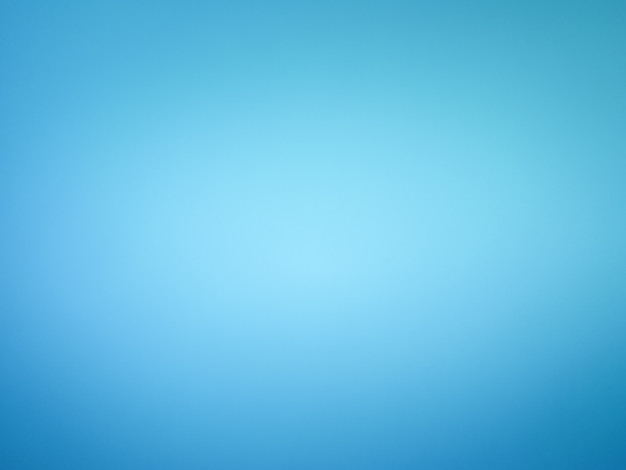 Уровень долговой нагрузки на бюджет 
города-курорта Железноводска Ставропольского края
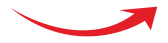 млн.рублей
В 2023 году планируется погашение банковского кредита в сумме в сумме 12,1 млн. рублей
По состоянию на 01.01.2023 г. и на 01.01.2024 г. задолженность бюджета города-курорта Железноводска Ставропольского края по муниципальному внутреннему долгу отсутствует.